人教版高中选修五化学课件
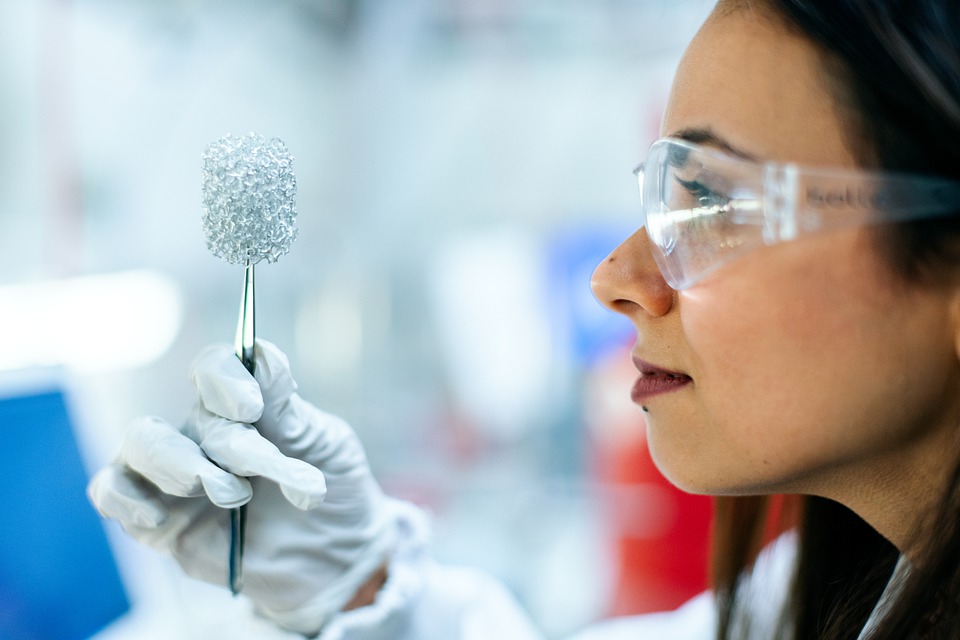 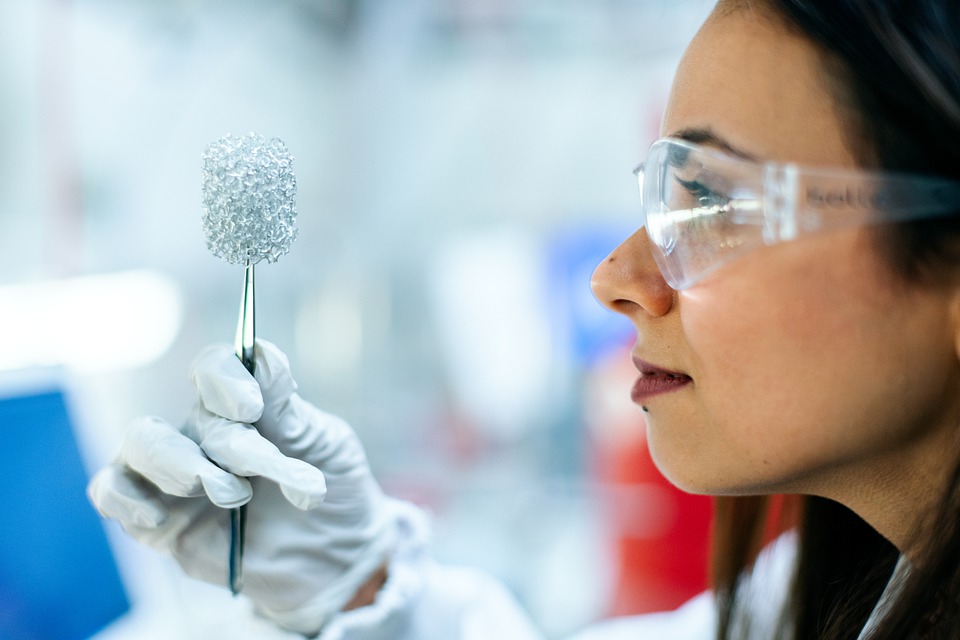 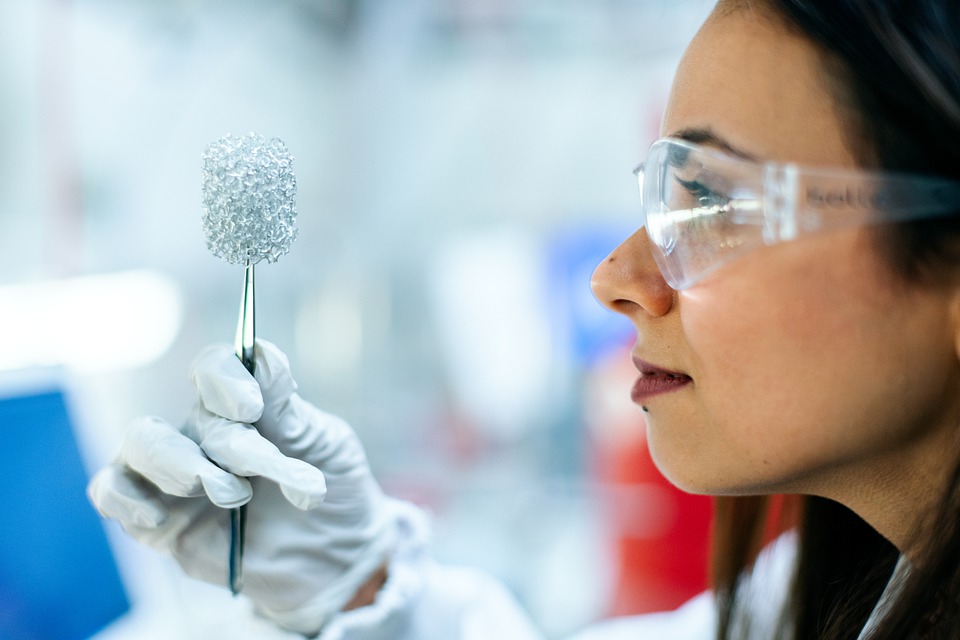 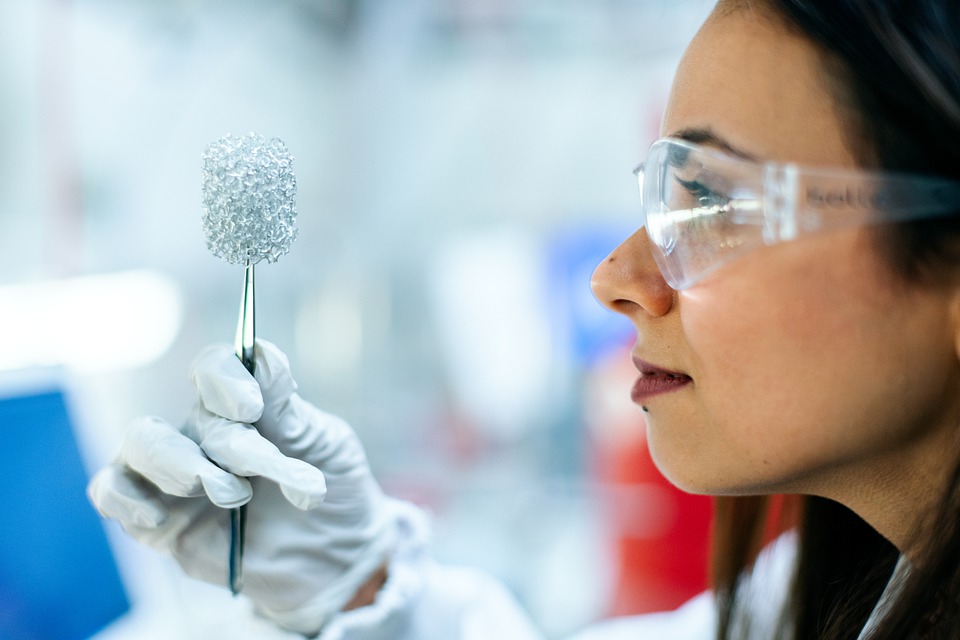 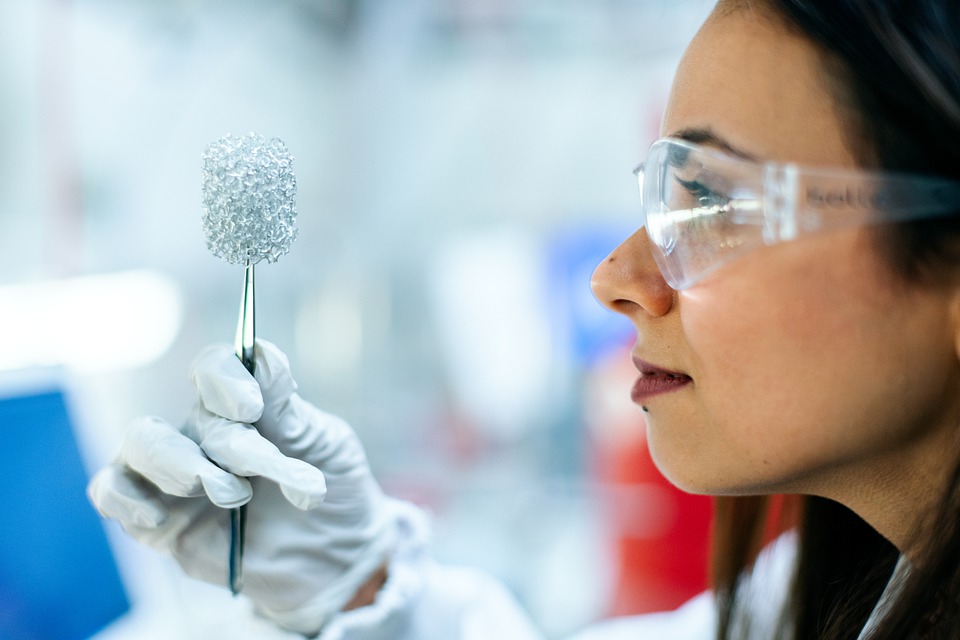 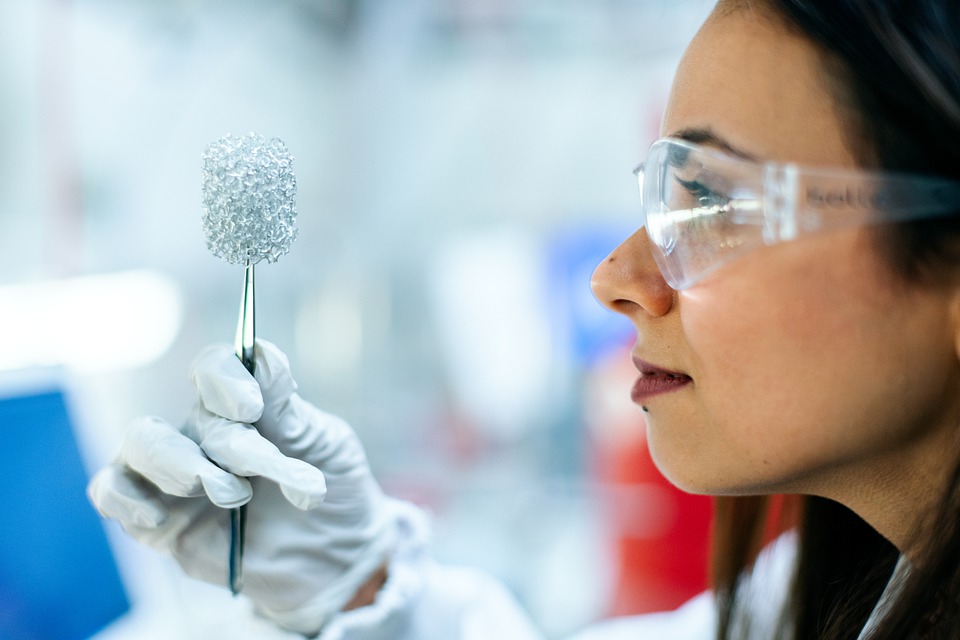 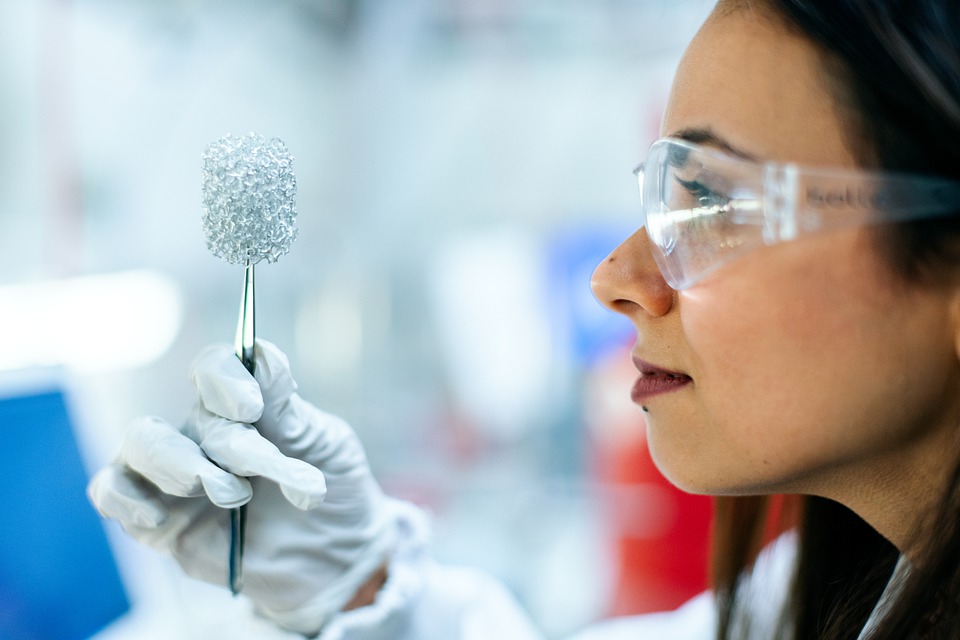 2.2 芳香烃
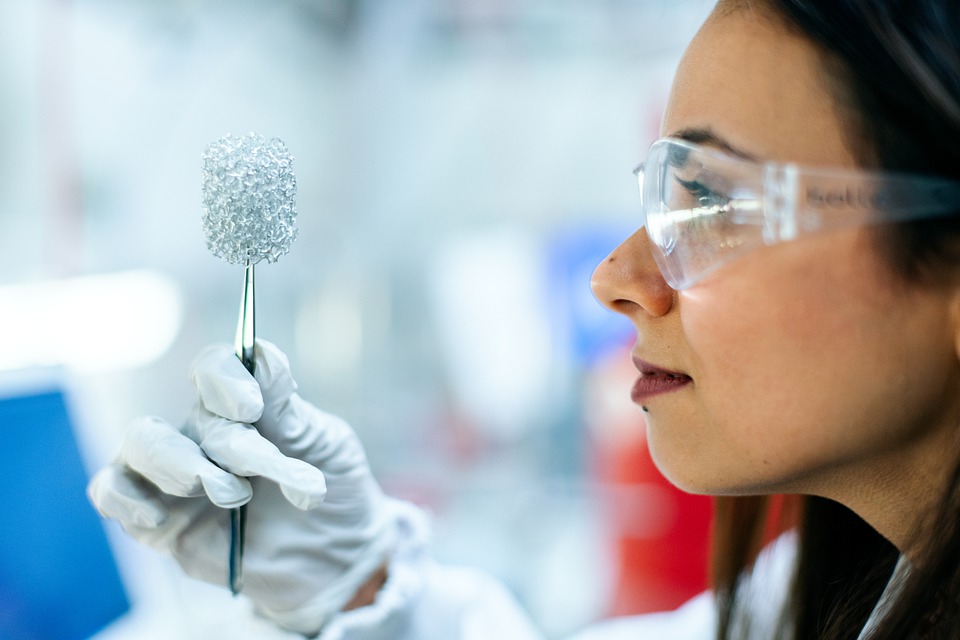 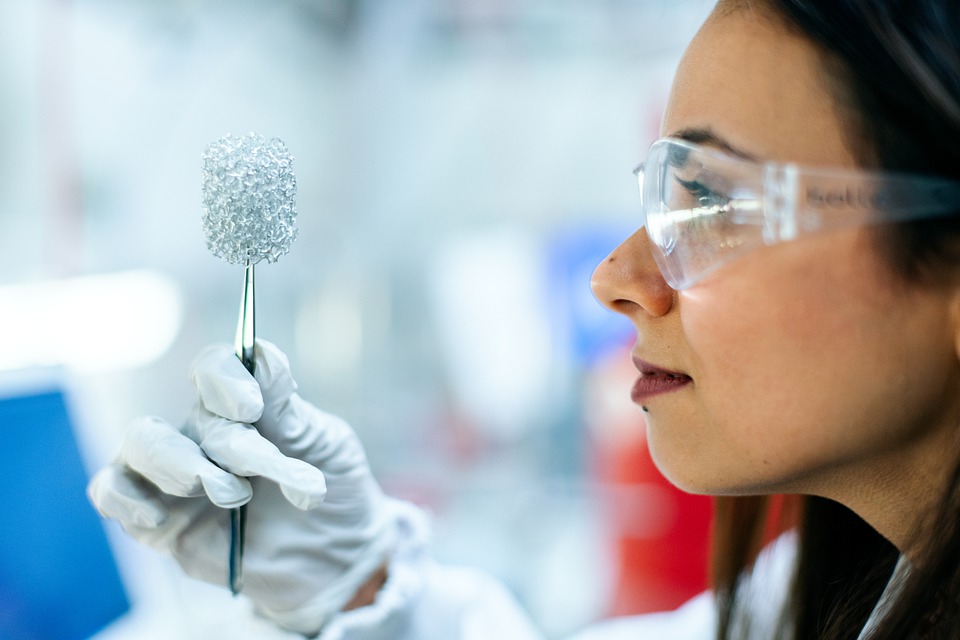 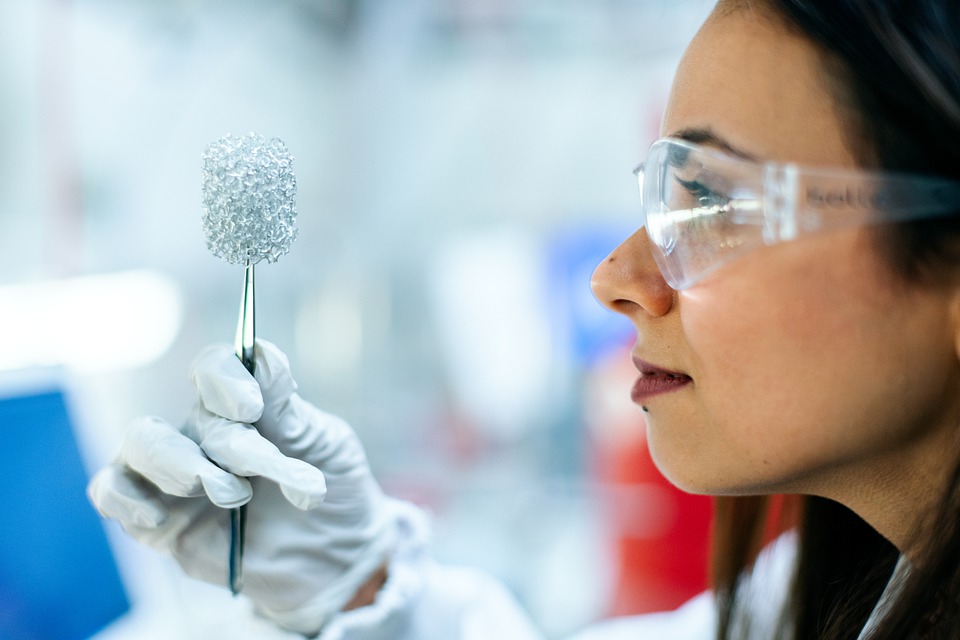 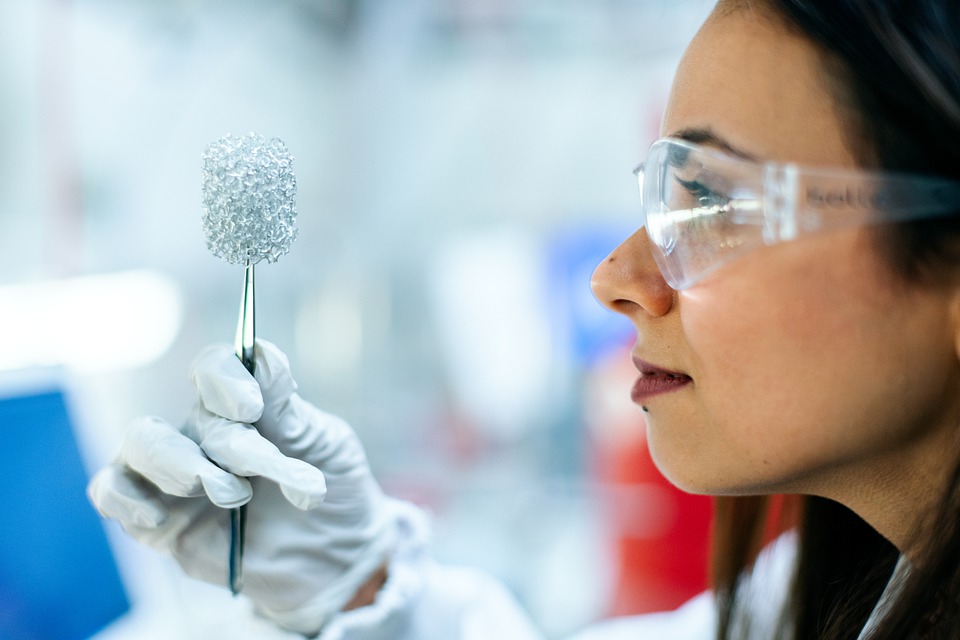 MENTAL HEALTH COUNSELING PPT
第2章  烃和卤代烃
讲解人：xippt  时间：2020.6.1
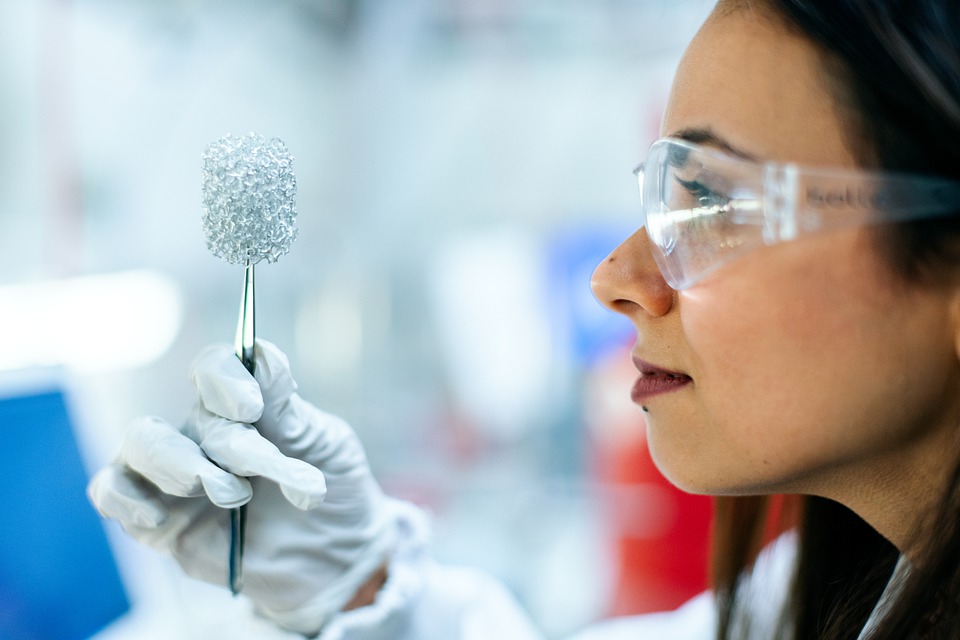 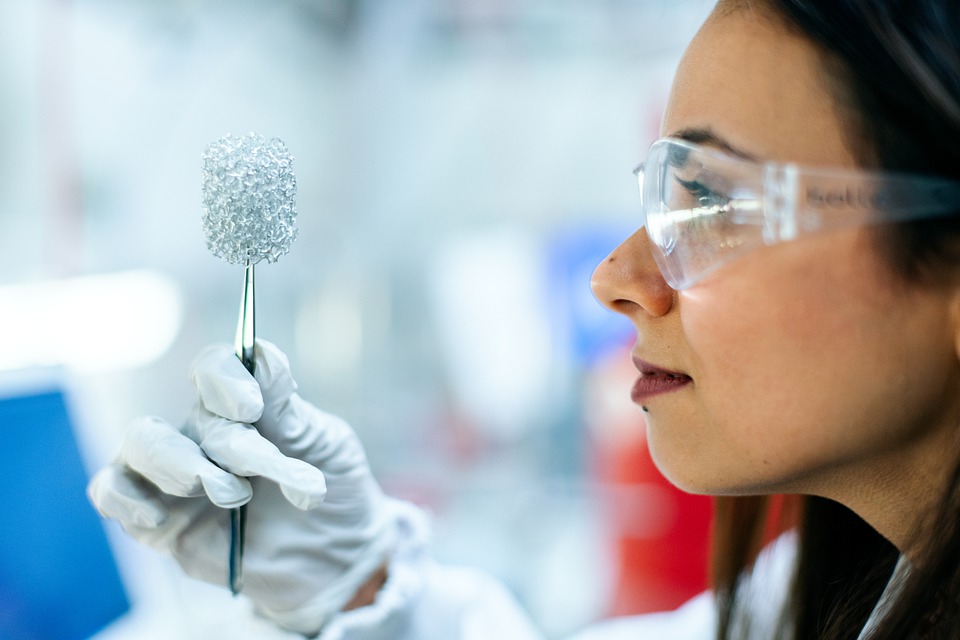 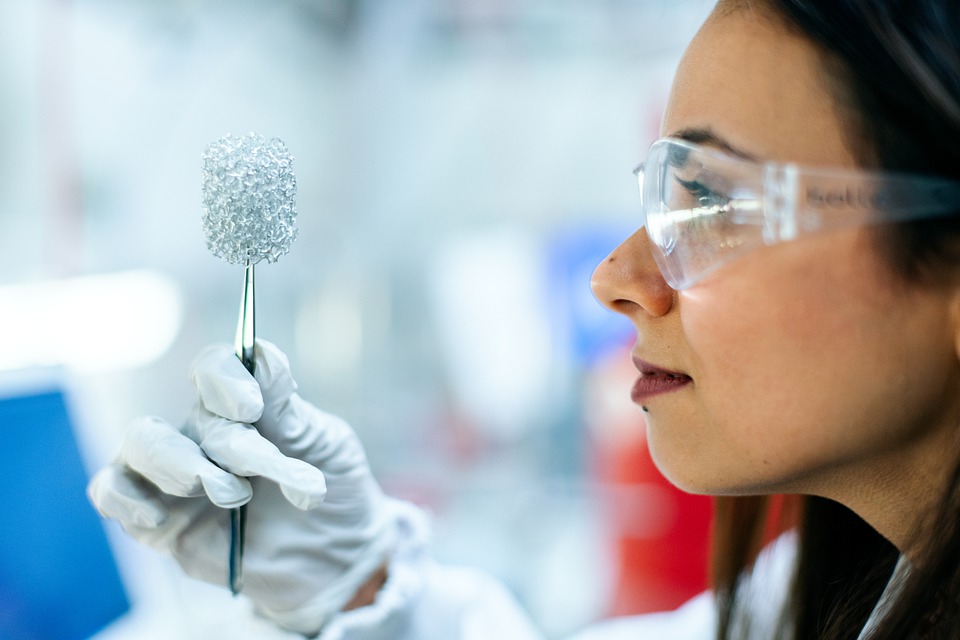 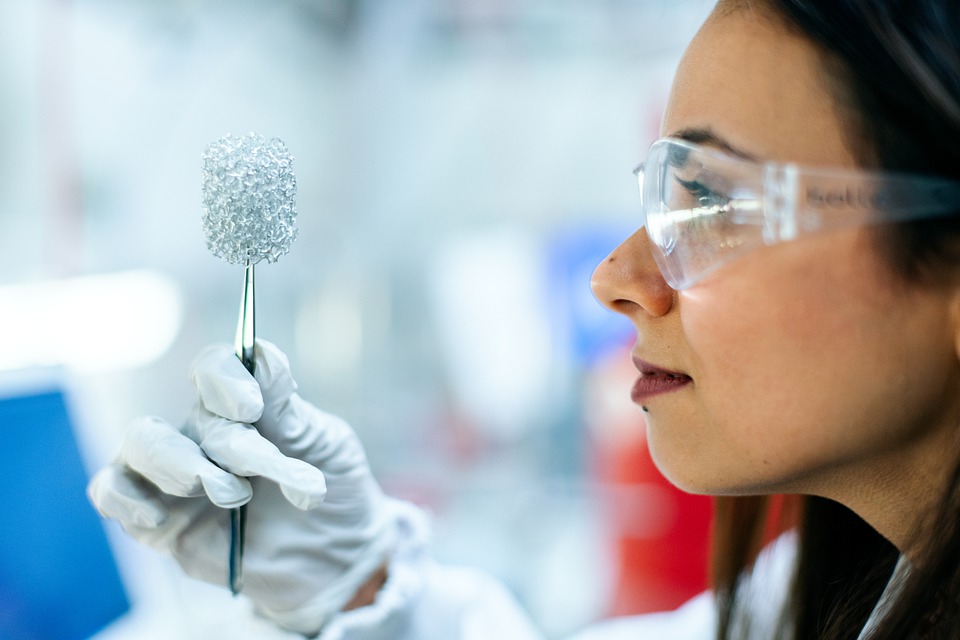 新知导入
1.写出苯的结构式和结构简式。
2.试着说明一下苯具有哪些重要的化学性质。
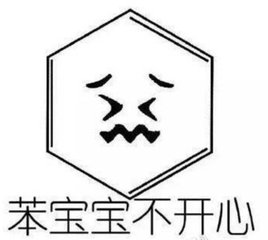 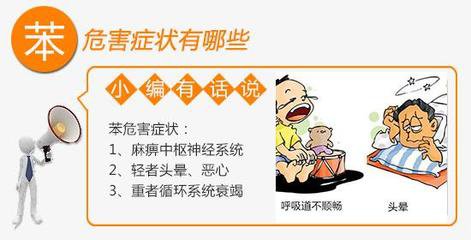 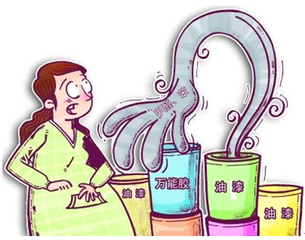 一、苯的结构与化学性质
1. 苯的结构
    分子式：C6H6
C−C 154 pm
C=C 133 pm
140 pm
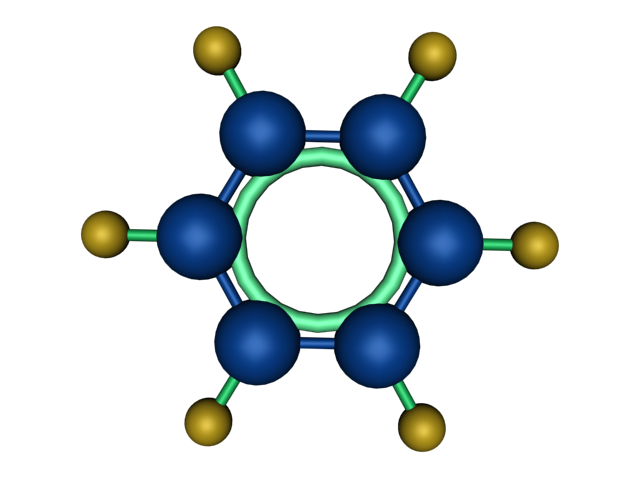 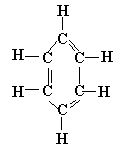 120°
或
结构简式
结构式
6个C之间的化学键完全相同，是介于碳碳单键和碳碳双键之间的特殊的化学键；
          (6个C等效，6个H等效)
b. 平面正六边形结构，所有原子在同一平面内，键角120°
一、苯的结构与化学性质
思考探究
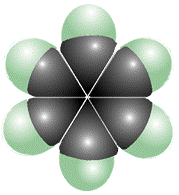 1、可设计怎样的方案来证明苯是否含有碳碳双键？
2、用什么例子可说明苯环6个碳原子之间的键完全相同，是介于单键和双键之间的独特的键。
一、苯的结构与化学性质
实验验证
溶液分层，
溶液不褪色
苯中无碳碳双键存在
上层橙色下层几乎无色
橙黄色不褪去，
即溴单质转移到苯层
萃取(物理现象)没有发生加成反应苯无碳碳双键存在
结论：由此说明苯的结构中不存在碳碳双键。
经研究表明：苯的邻二取代物只有一种
Cl
Cl
Cl
Cl
与
是同一种物质
一、苯的结构与化学性质
例子验证
说明苯的6个碳原子之间的键完全相同，是介于单键和双键之间的独特的键。
一、苯的结构与化学性质
2、苯的物理性质
观察总结
颜色、气味、状态、毒性、溶解性、密度、熔沸点
无色、特殊气味、油状液体、有毒、不溶于水易溶于有机溶剂、密度小于水、熔点5.5℃、沸点80.1℃
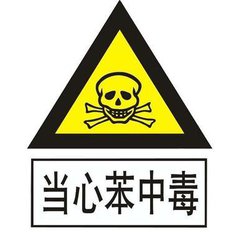 一、苯的结构与化学性质
3. 苯的化学性质
(1)氧化反应
           a. 燃烧: 火焰明亮且伴有浓黑烟
           b. 不使酸性KMnO4溶液褪色
(2)取代反应



(3)加成反应
难氧化、易取代、能加成
FeBr3
浓H2SO4
50~60 ℃
−Br
−NO2
+ HBr
+ HNO3
+ H2O
+ Br2
（卤代反应）
（硝化反应）
Ni
△
+ 3H2
FeBr3
Br
+
HBr
Br2
+
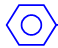 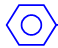 一、苯的结构与化学性质
卤代反应
a、反应原理：
溴苯
b、反应装置：
无色油状液体，
密度大于水，难溶于水
c、反应现象：
导管口有白雾，锥形瓶中滴入AgNO3溶液，出现浅黄色沉淀；烧瓶中液体倒入盛有水的烧杯中，烧杯底部出现油状的褐色液体。
一、苯的结构与化学性质
思考交流：
1.该反应的催化剂是FeBr3,而反应时只需要加Fe屑， 为什么？

2.该反应是放热反应，而苯、液溴均易挥发，为了减少放热对苯及液溴挥发的影响，装置上有哪些独特的设计和考虑？

3.生成的HBr液体气体易溶于水，应如何吸收和检验？

4.生成的溴苯应为无色油状液体，为何呈褐色？如何恢复原貌？
Fe能被Br2氧化生成FeBr3
采用长导管，导气兼冷凝回流挥发的苯和溴
防倒吸,AgNO3
溶有溴而呈褐色，用NaOH溶液洗涤
一、苯的结构与化学性质
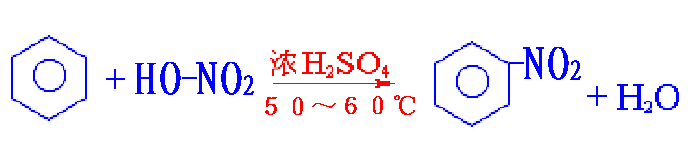 硝化反应
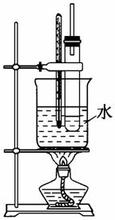 硝基苯
浓硫酸的作用：
催化剂、脱水剂
纯净的硝基苯：无色有苦杏仁气味的油状液体，不溶于水，
密度比水大。常呈黄色是因为溶解有NO2。硝基苯蒸气有毒性。
苯分子中的氢原子被－NO2所取代的反应叫做硝化反应
硝基:－NO2(注意与NO2、NO2－ 区别）
一、苯的结构与化学性质
思考交流：
a.试剂混合顺序？
b.浓硫酸的作用？
c.如何控制温度？
d.长导管的作用？
e.实验现象
f.纯净的硝基苯是无色油状液体，
初级产品溶液为何为淡黄色？
g.如何分离提纯？
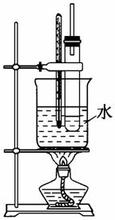 a.浓硝酸-浓硫酸-苯
b.催化剂吸水剂
c.水浴加热、
d.使挥发的苯和浓硝酸冷凝回流
e.上层黄色液体、下层淡黄色油状液体，能闻到苦杏仁气味
f.浓硝酸分解的生成红棕色的NO2，溶解在硝酸中显黄色，部分硝酸附着在硝基苯上，使其显淡黄色。
g.加NaOH溶液进行分液
催化剂
+ 3H2
△
一、苯的结构与化学性质
加成反应
注意：苯不能与溴水发生加成反应(但能萃取溴而使水层褪色)，
      说明它比乙烯难进行加成反应。
跟氢气在镍的存在下加热可生成环己烷：
课堂总结
1.苯的化学性质
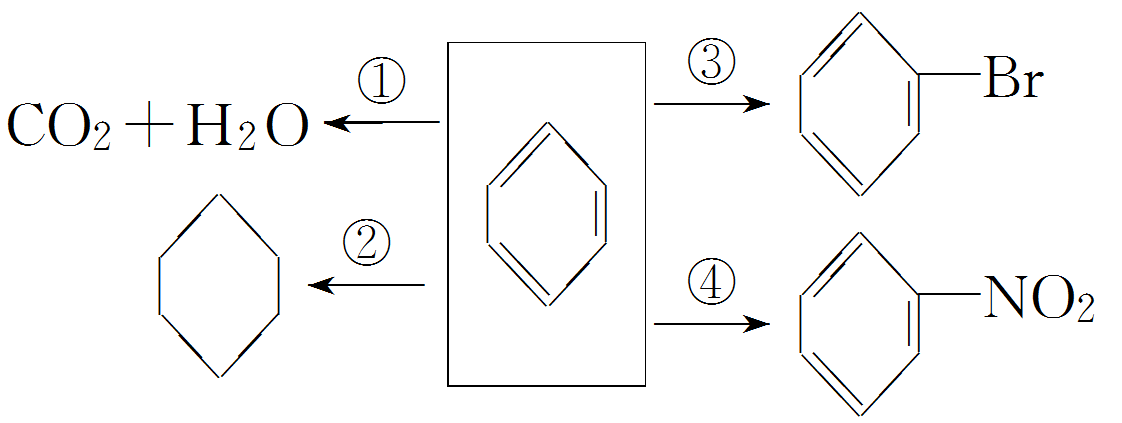 苯兼有饱和烃和不饱和烃的性质,但没有饱和烃稳定,比不饱和烃稳定
加成反应
氧化反应
指明反应类型：①	                  ；②	                      ；
                            ③	                  ；④	                       。
取代反应
取代反应
课堂练习
1. 苯分子实际上不具有碳碳单键和碳碳双键的交替结构，可以作为证据的事实有(        )
	①苯的间位二元取代物只有一种；
	②苯的邻位二元取代物只有一种；
	③苯不能使酸性KMnO4溶液褪色；
	④苯能在一定条件下与H2反应生成环己烷；
	⑤苯在FeBr3存在的条件下同液溴发生取代反应。
	A. ①④⑤				B. ③④⑤
	C. ②③⑤				D. ①③⑤
C
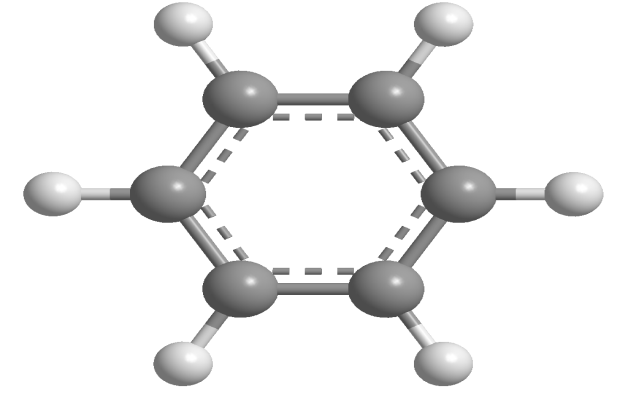 课堂练习
2、下列关于苯的叙述中正确的是（             ）
A．苯分子中没有共价单键
B．苯中含有碳碳双键，所以苯属于烯烃
C．苯分子中6个碳碳化学键完全相同
D．苯可以与溴水、酸性高锰酸钾溶液反应而使它们褪色
C
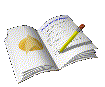 课堂练习
3、下列关于苯分子结构的说法中，错误的是（         ）
A、各原子均位于同一平面上
B、苯环中有3个C-C单键，3个C=C双键
C、苯环中碳碳键介于C-C和C=C之间
D、苯分子中各个键角都为120o
B
课堂练习
4、下列反应中，不属于取代反应的是（ 　　）
Ａ、苯与浓硫酸和浓硝酸的混合物共热
Ｂ、苯与液溴后加入铁粉
Ｃ、乙烯通入溴水中
Ｄ、乙烷与氯气混合光照
C
课堂练习
5.下列物质中，在一定条件下既能发生加成反应，又能发生取代反应，但不能使酸性KMnO4溶液褪色的是(　　)
A．甲烷　　　	B．苯　　　
C．乙烯　　　	D．乙烷
B
二、苯的同系物
1. 苯的同系物：
只含有一个苯环，侧链都是饱和的烷基
通式：CnH2n-6(n≥6)
下列物质中属于苯的同系物的是（        ）
CF
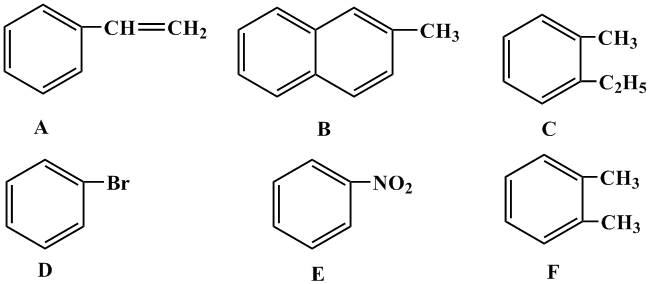 H
H2
C
C
二、苯的同系物
思考探究
苯乙烯结构简式为　　　　　           。是否为苯的同系物？所有原子是否在同一平面内？
二、苯的同系物
2.物理性质
无色的具有特殊气味的液体；密度小于水；不溶于水，易溶于有机溶剂。
沸点：邻二甲苯＞间二甲苯＞对二甲苯
邻-二甲苯                   间-二甲苯               对-二甲苯
 144.4℃                      139.1℃                 138.4℃
沸点：
二、苯的同系物
3.化学性质
（1）氧化反应
   可燃性：火焰明亮，并有浓烟。
苯的同系物可以使酸性KMnO4溶液褪色吗？
实验探究
取苯、甲苯各2 mL分别注入2支试管中，各加入3滴酸性KMnO4溶液，充分振荡，观察现象。
二、苯的同系物
思考：如何鉴别苯和甲苯？
COOH
a.苯环对侧链的影响
KMnO4(H+)
苯环使侧链烃基性质活泼而易被氧化
R′
C
氧化反应
H
R
注意：
         ①R、R′表示原子或原子团。
         ②无论R、R′有多复杂，只要与苯环直接相连的碳原子上有氢，都能被氧化，氧化产物都是苯甲酸。
二、苯的同系物
课堂讨论
请分析下列物质被酸性高锰酸钾氧化之后生成什么产物？
CH3
CH3
C−CH3
CH−CH3
CH3
CH3
CH3
二、苯的同系物
（2）取代反应（可与卤素、硝酸、硫酸等反应）
b.侧链对苯环的影响
使苯环上与甲基邻、对位上的氢原子变得活泼而易被取代
浓H2SO4
△
CH3
CH3
O2N−
−NO2
+ 3H2O
+ 3HNO3
2,4,6­-三硝基甲苯
TNT
NO2
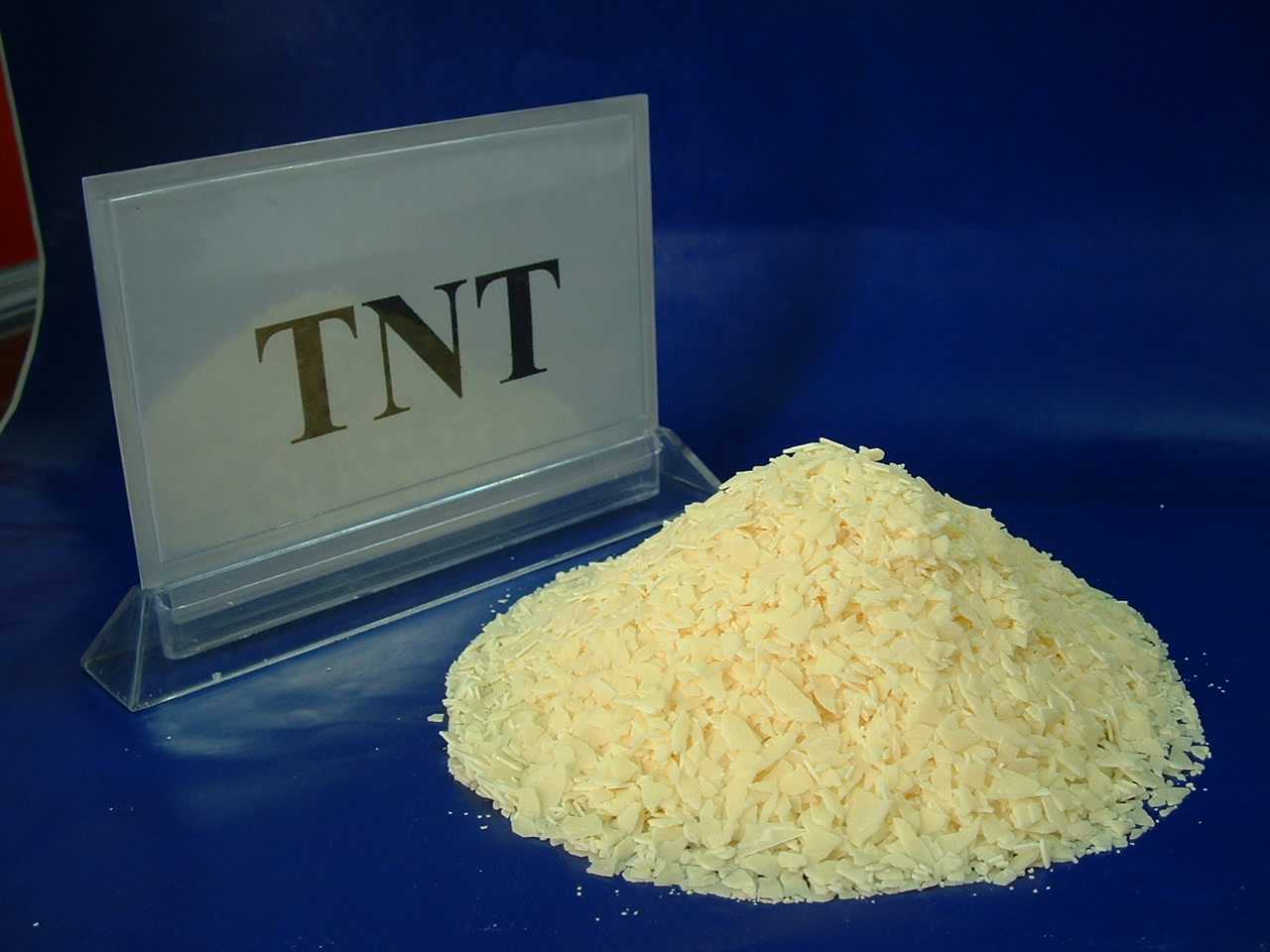 淡黄色晶体，不溶于水。是一种烈性炸药。
拓展提高
CH3
+
浓HNO3、浓H2SO4
30 ℃
−NO2
CH3
CH3
CH3
O2N−
−NO2
58%                                38%
浓HNO3、浓H2SO4
110 ℃
NO2
NO2
拓展提高
不同条件下的取代
FeBr3
光照
CH3
CH3
CH3
CH2Br
−Br
+ HBr
+ HBr
+ Br2
+ Br2
拓展提高
（3）加成反应
它的一氯取代物有几种？
CH3
+ 3H2
催化剂
△
甲基环己烷
CH3
课堂总结
课堂总结
提示
苯的同系物可以使酸性高锰酸钾褪色，但不能使溴水反应褪色。
而苯既不可以使酸性高锰酸钾褪色，也不能使溴水反应褪色。
三、芳香烃的来源及其应用
1. 来源
	 传统工艺：煤焦油
	 新  工  艺：石油的催化重整和裂化
2. 应用
        简单的芳香烃，如苯、甲苯、二甲苯、乙苯等是基本的有机原料，可用于合成炸药、染料、药品、农药、合成材料等。
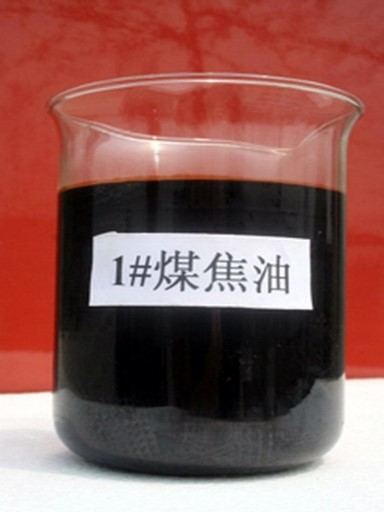 三、芳香烃的来源及其应用
3 ．稠环芳香烃
苯环间共用两个或两个以上碳原子形成的一类芳香烃。
萘    C10H8
蒽    C14H10
课堂练习
1. 下列有关甲苯的实验事实中，能说明侧链对苯环性质有影响的是(          )
A. 甲苯通过硝化反应生成三硝基甲苯
B. 甲苯能使酸性高锰酸钾溶液褪色
C. 甲苯燃烧时产生很浓的黑烟
D. 1 mol甲苯与3 mol氢气发生加成反应
A
课堂练习
2. 下列说法中，正确的是(        )
A. 芳香烃的分子通式是CnH2n-6(n≥6，且n为正整数)
B. 苯的同系物是分子中仅含有一个苯环的所有烃类化合物
C. 苯和甲苯都不能使酸性KMnO4溶液褪色
D. 苯和甲苯都能与卤素单质、硝酸等发生取代反应
D
板书设计
一、苯的同系物
1．物理性质
　　2．化学性质
　　（1）苯的同系物的苯环易发生取代反应。
　　（2）苯的同系物的侧链易被氧化。
　　（3）苯的同系物能发生加成反应。
二、芳香烃的来源及其应用
版权声明
感谢您下载xippt平台上提供的PPT作品，为了您和xippt以及原创作者的利益，请勿复制、传播、销售，否则将承担法律责任！xippt将对作品进行维权，按照传播下载次数进行十倍的索取赔偿！
  1. 在xippt出售的PPT模板是免版税类(RF:
Royalty-Free)正版受《中国人民共和国著作法》和《世界版权公约》的保护，作品的所有权、版权和著作权归xippt所有,您下载的是PPT模板素材的使用权。
  2. 不得将xippt的PPT模板、PPT素材，本身用于再出售,或者出租、出借、转让、分销、发布或者作为礼物供他人使用，不得转授权、出卖、转让本协议或者本协议中的权利。
作业布置
1.完成教材P40习题1、2、3、4
2、完成补充作业
3、预习第三节卤代烃
人教版高中选修五化学课件
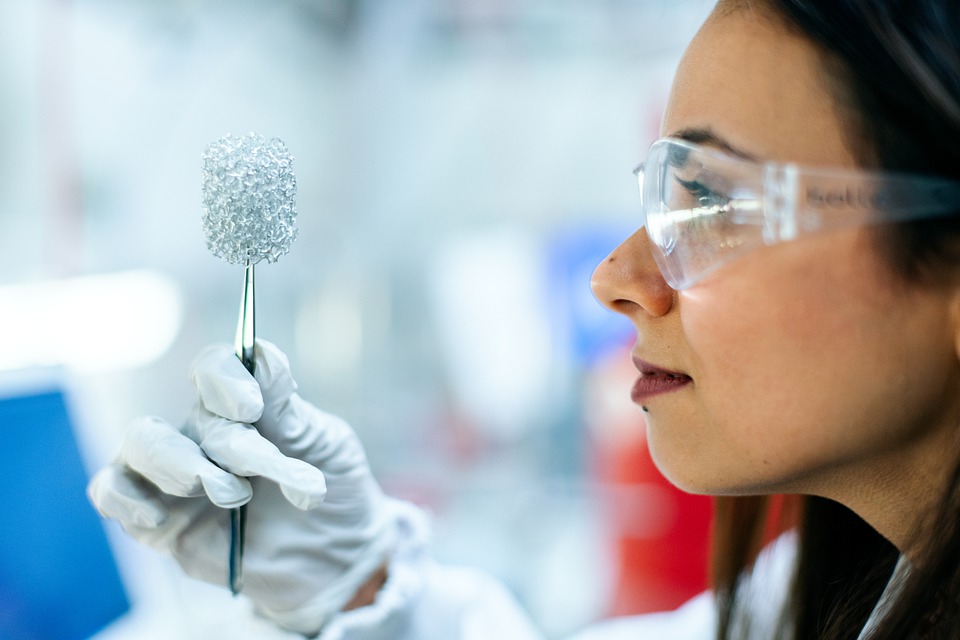 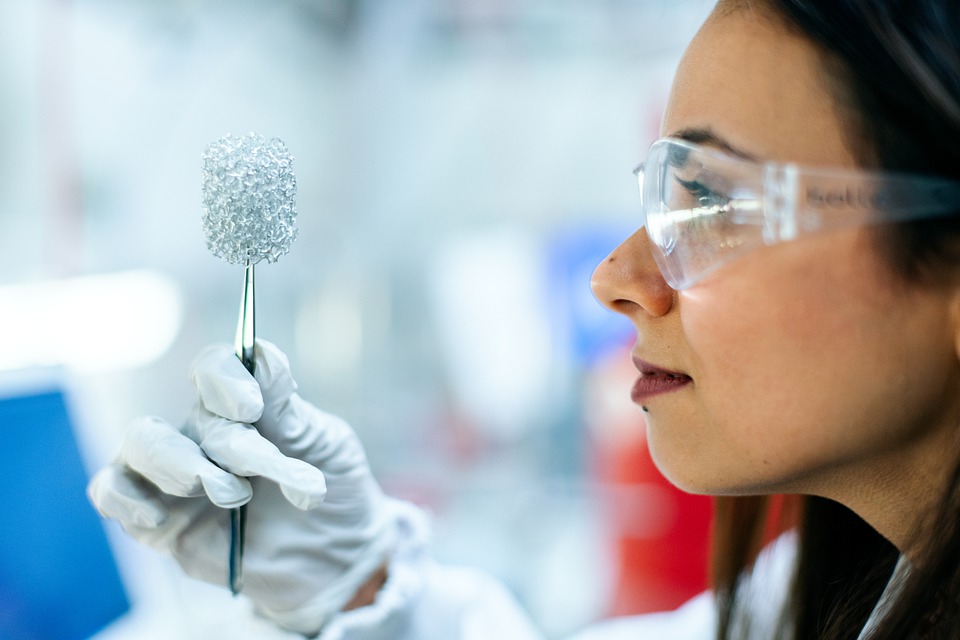 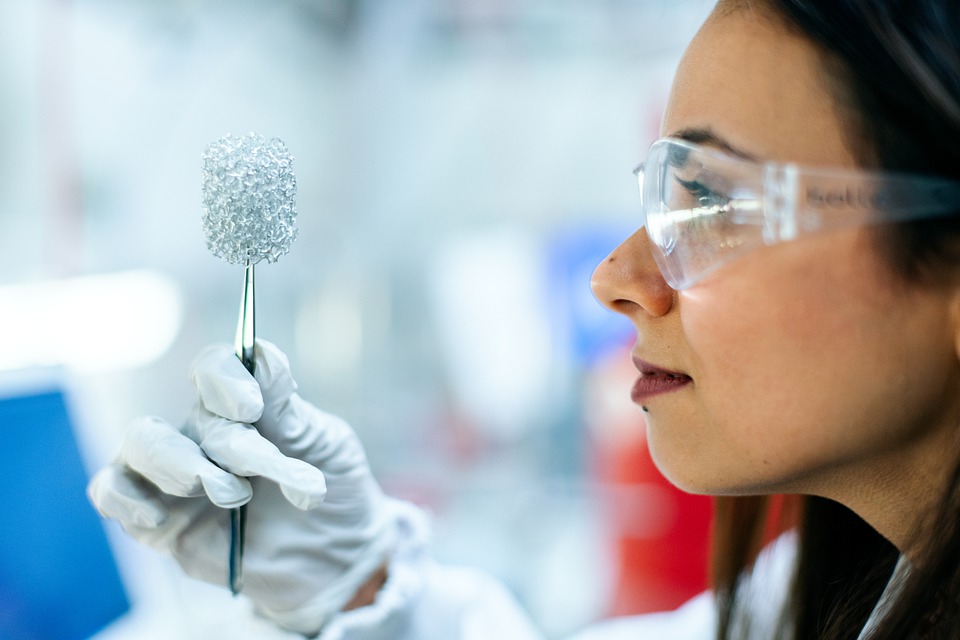 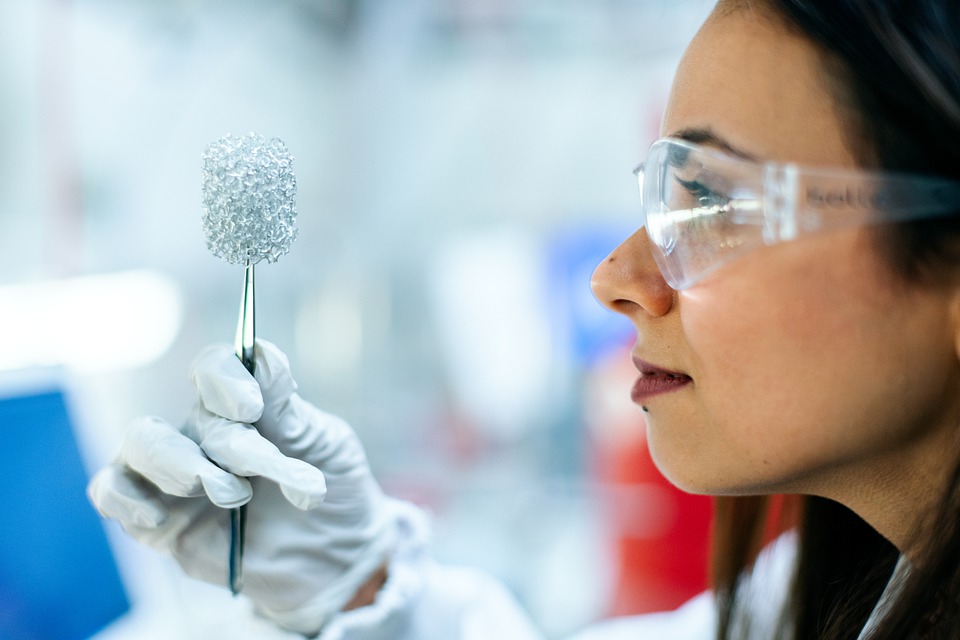 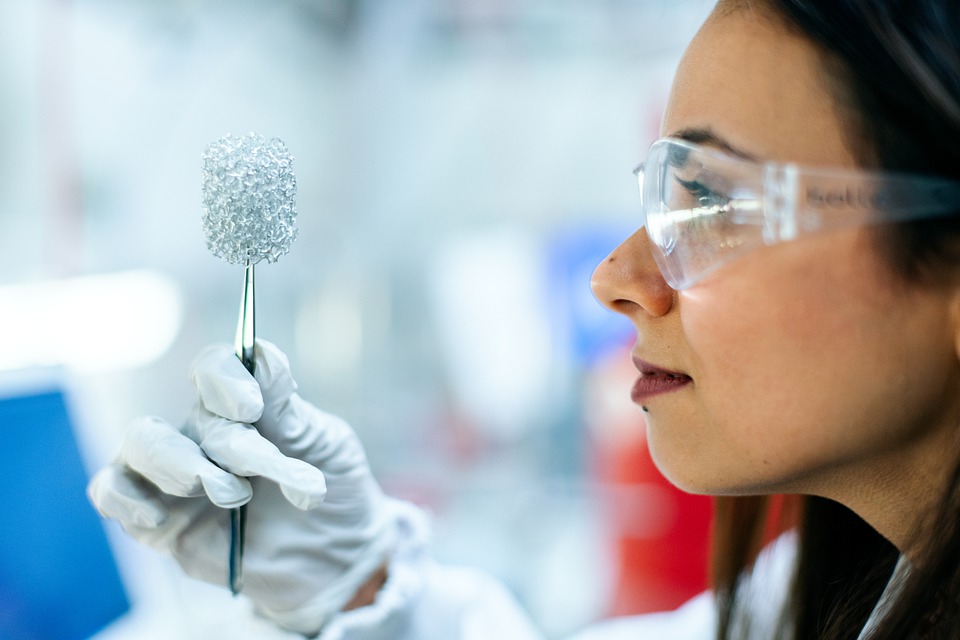 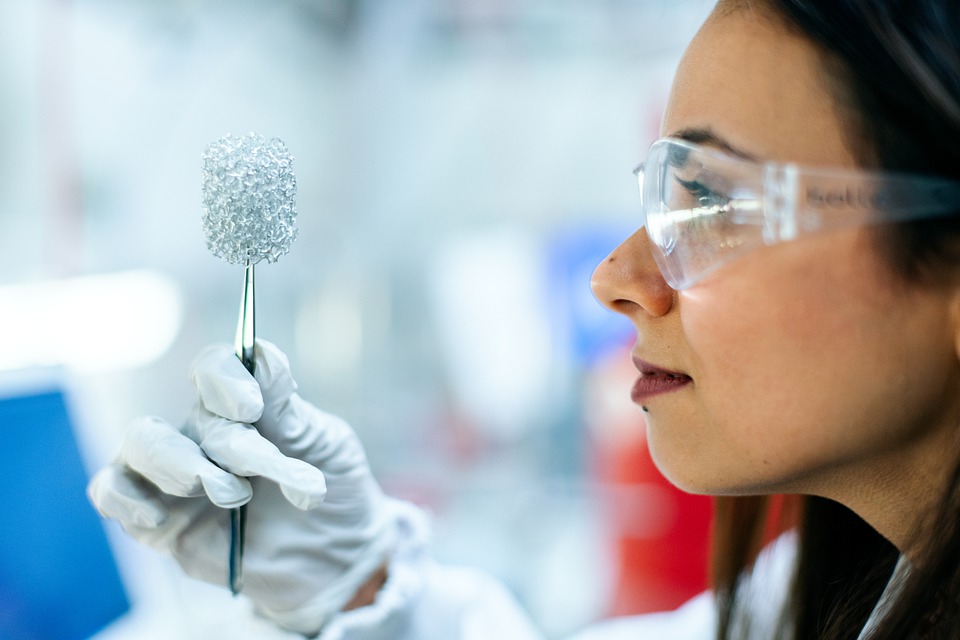 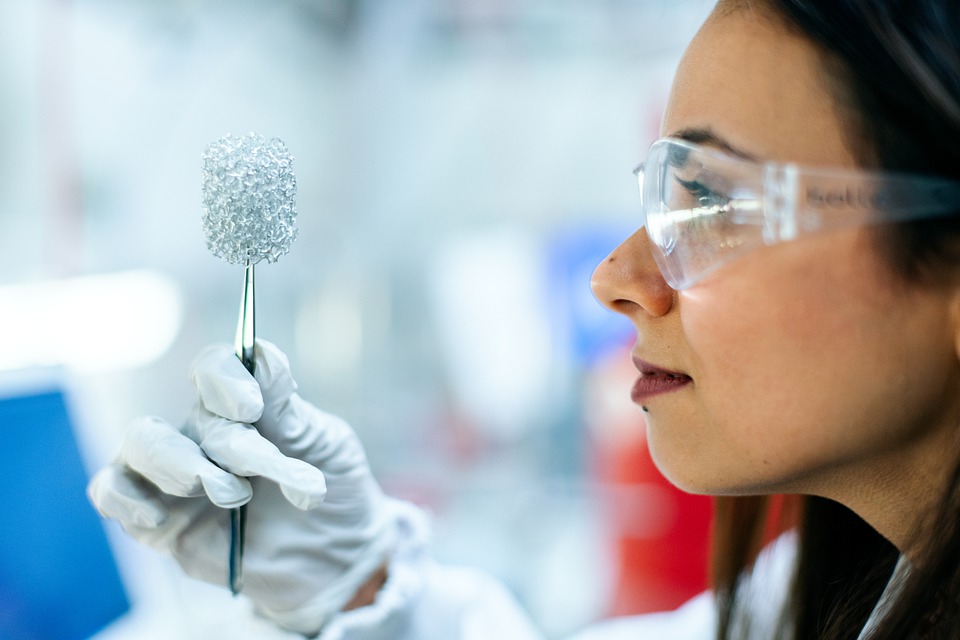 感谢各位的聆听
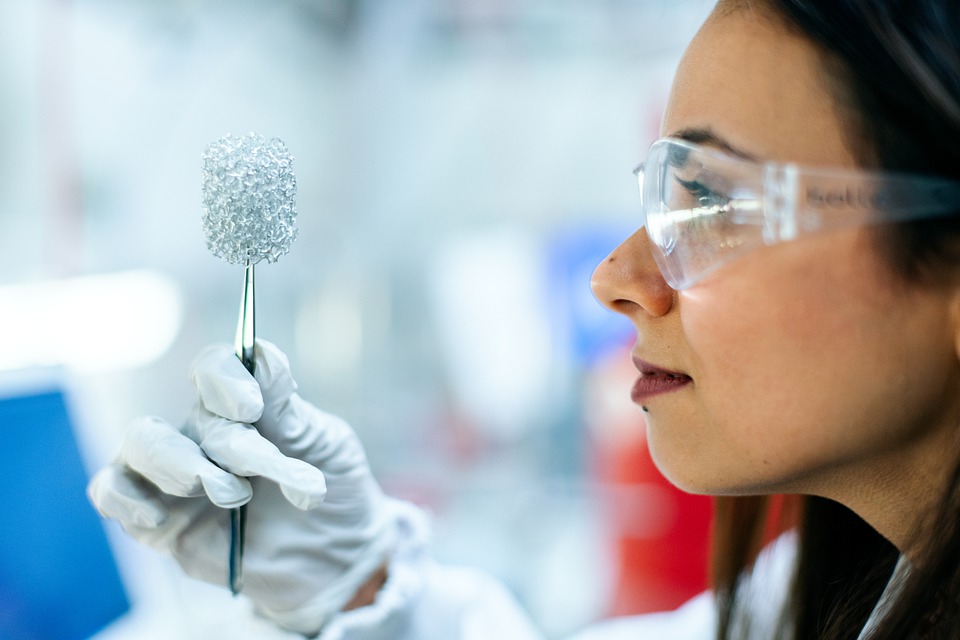 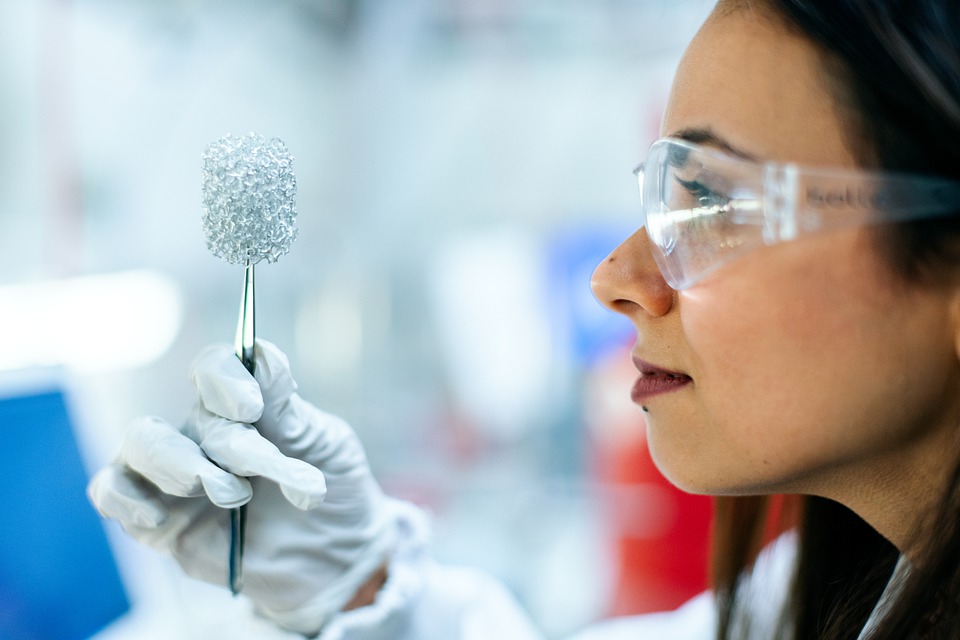 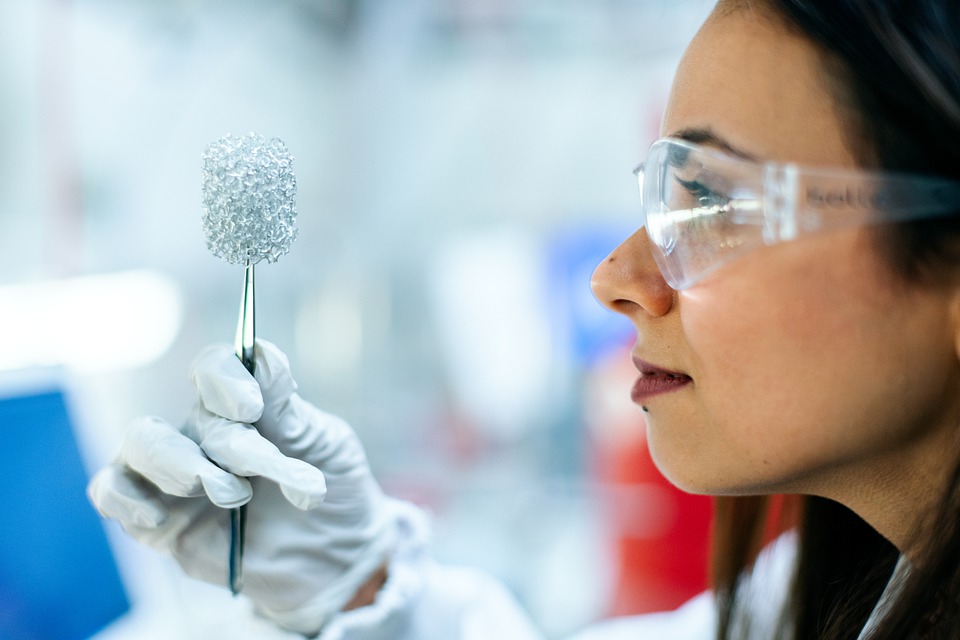 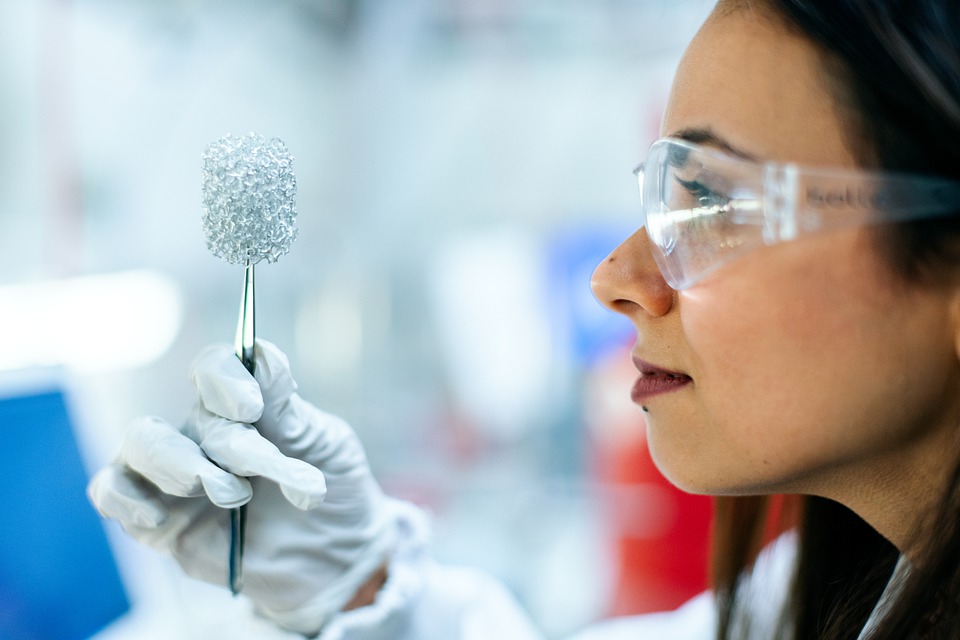 MENTAL HEALTH COUNSELING PPT
第2章  烃和卤代烃
讲解人：xippt  时间：2020.6.1
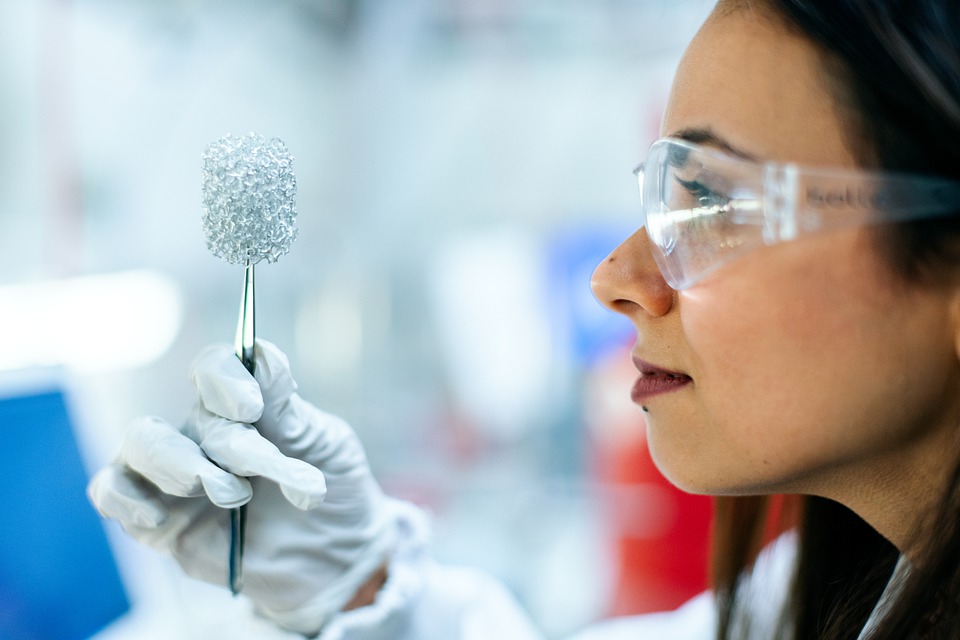 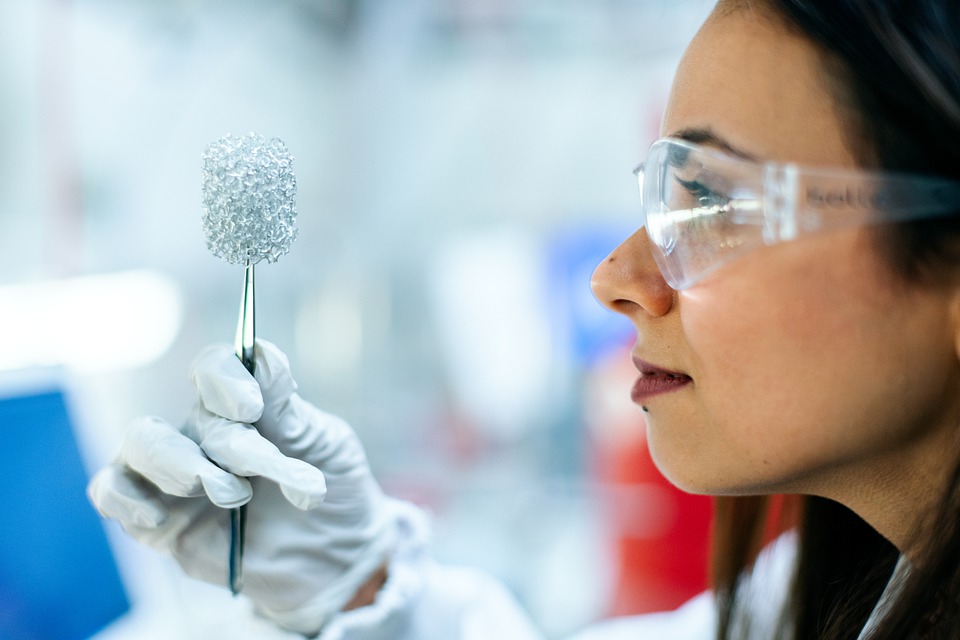 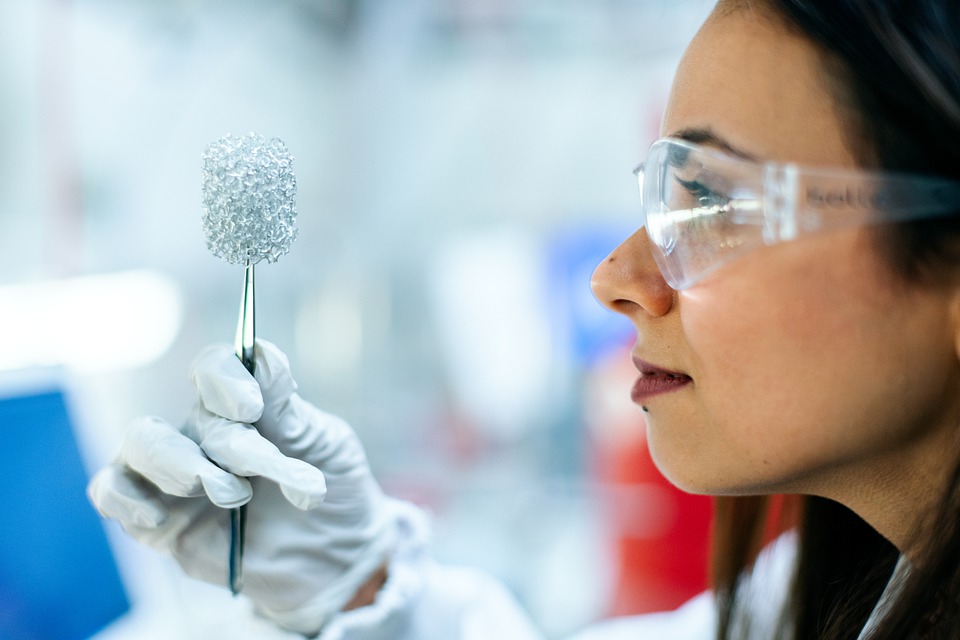 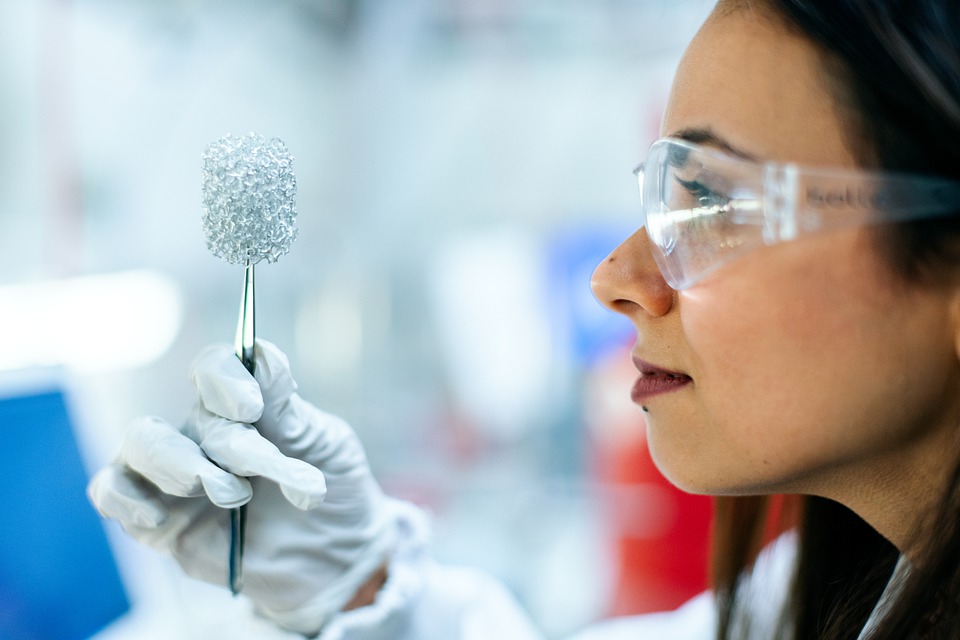